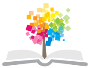 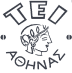 Ανοικτά Ακαδημαϊκά Μαθήματα στο ΤΕΙ Αθήνας
Ανοσολογία (Ε)
Ενότητα 9: Ανοσοφθορισμός

Πέτρος Καρκαλούσος
Τμήμα Ιατρικών Εργαστηρίων
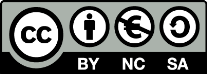 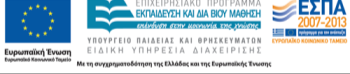 To φαινόμενο του φθορισμού
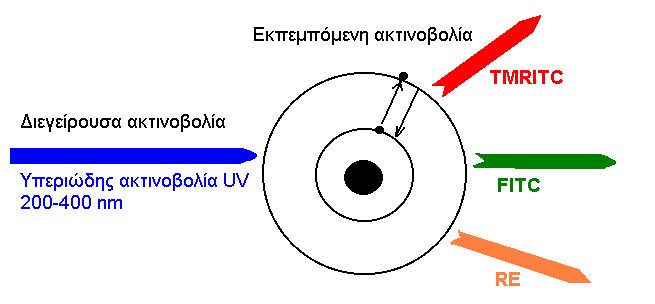 1
Ο έμμεσος ανοσοφθορισμός
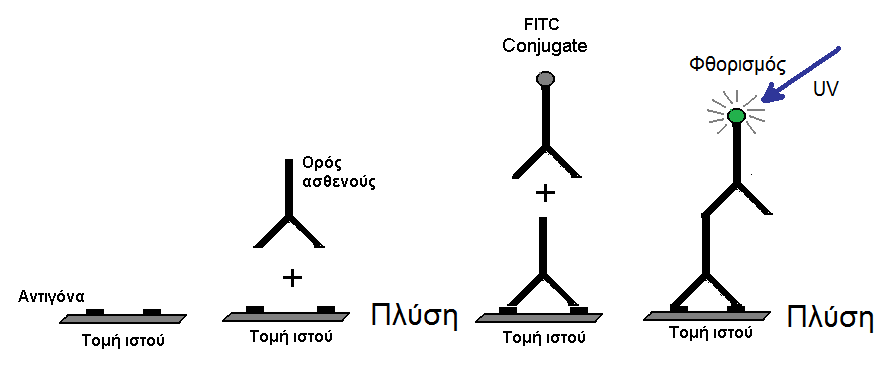 2
Ο άμεσος ανοσοφθορισμός
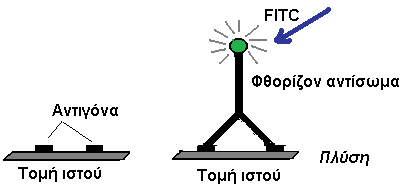 3
Κοινές φθορίζουσες χρωστικές
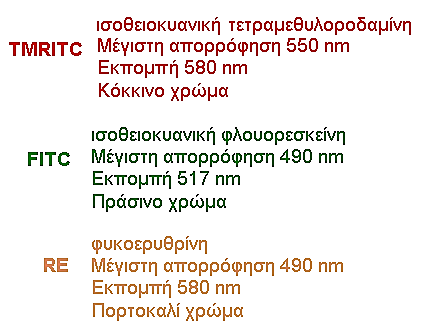 4
Η αρχή λειτουργίας του μικροσκοπίου ανοσοφθορισμού
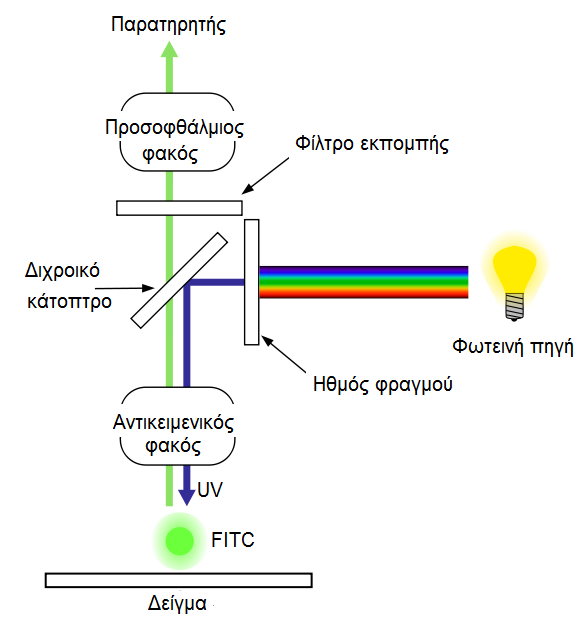 5
Η δομή ενός μικροσκοπίου φθορισμού
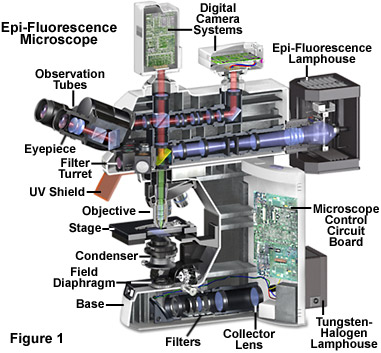 6
Τύποι μικροσκοπίου φθορισμού με χωριστή ή ενσωματωμένη γεννήτρια υπεριώδους φωτός
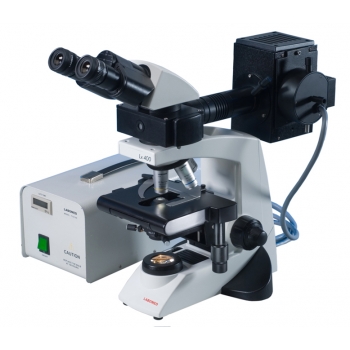 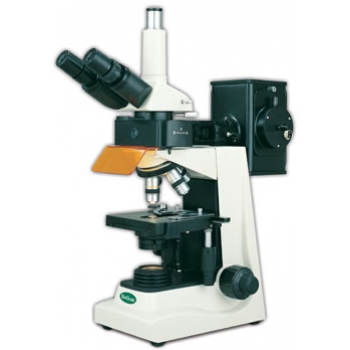 Με διερχόμενο φθορισμό                      Με προσπίπτον φθορισμό
7
Διαγνωστικές εφαρμογές του ανοσοφθορισμού
8
Mερικά από τα αυτο-αντισώματα που ανιχνεύονται
9
Αντιπυρηνικά αντισώματαAntinuclear antibodies (ANA)
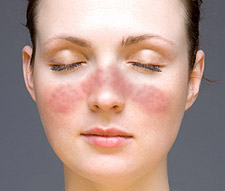 Συστηματικός ερυθηματώδης λύκος (ΣΕΛ)
10
Συστηματικός ερυθηματώδης λύκος (1 από 2)
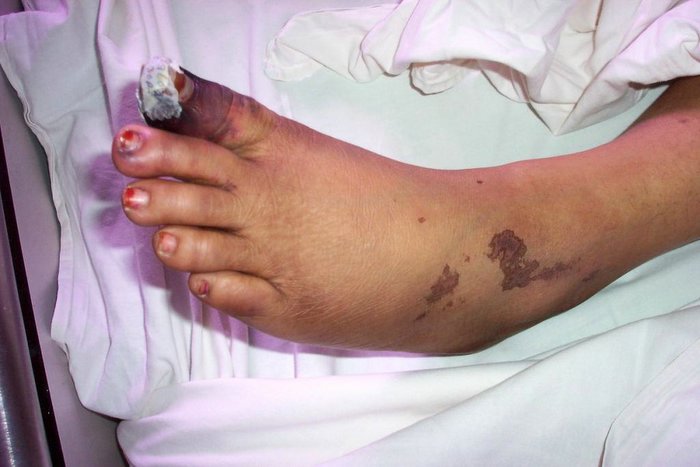 11
Συστηματικός ερυθηματώδης λύκος(2 από 2)
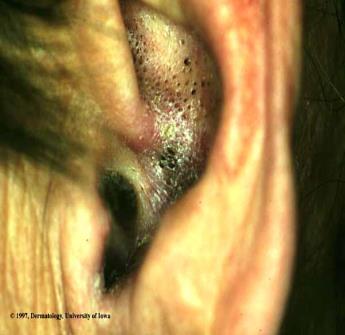 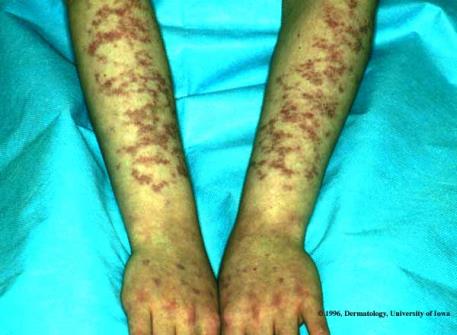 12
Φαινόμενο Raynaud
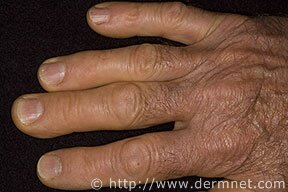 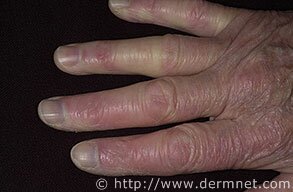 13
Σκληρόδερμα CREST
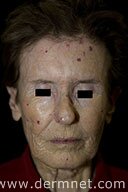 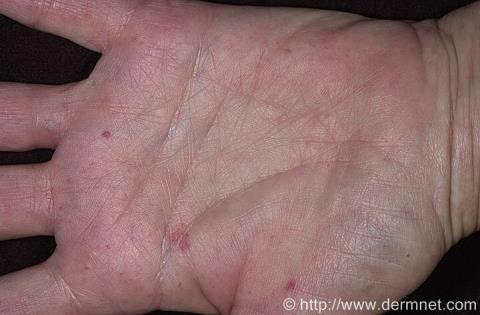 14
Σύνδρομο Sjögren
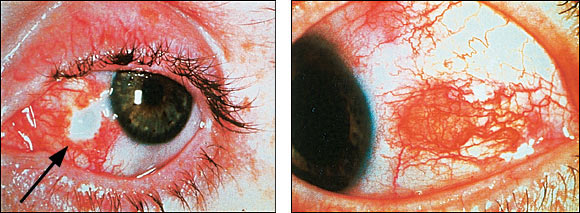 15
Φθορισμός σε υπόστρωμα HEP-2
16
Αντιγόνα σε Hep-2 για ΑΝΑ
17
Ομοιογενής φθορισμός πυρήνα (1 από 3)
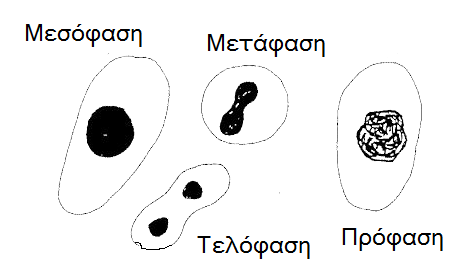 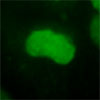 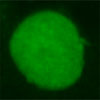 18
Ομοιογενής φθορισμός πυρήνα (2 από 3)
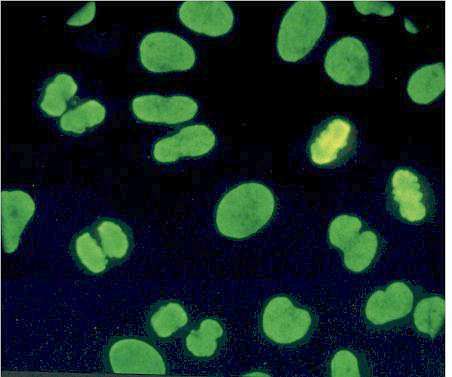 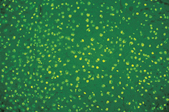 19
Ομοιογενής φθορισμός πυρήνα (3 από 3)
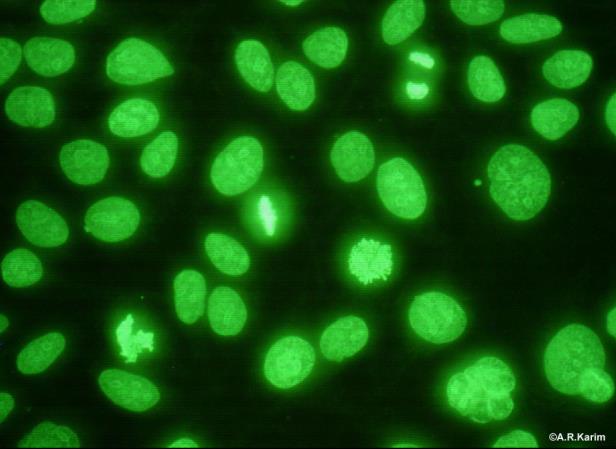 20
Περιφερικός φθορισμός πυρήνα
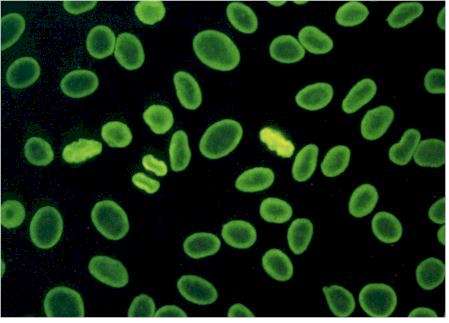 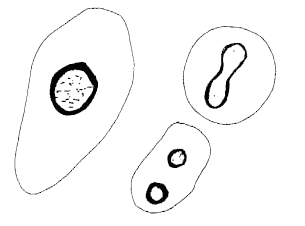 21
Κεντρομεριδιακός φθορισμός πυρήνα (1 από 2)
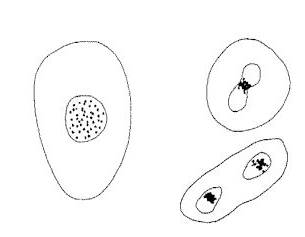 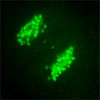 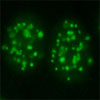 22
Κεντρομεριδιακός φθορισμός πυρήνα (2 από 2)
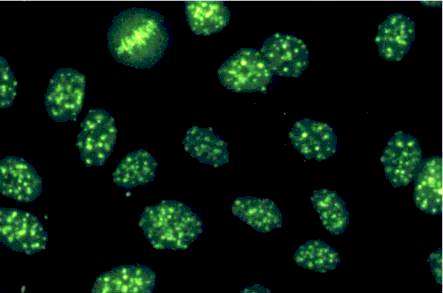 Χαρακτηριστικό είναι ότι υπάρχουν πάντα κύτταρα σε μίτωση (μοιάζει με φερμουάρ)
23
Ψιλός στικτός κοκκώδης φθορισμός πυρήνα
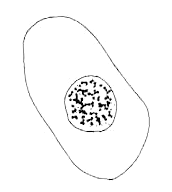 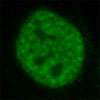 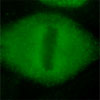 24
Κυτταροπλασματικός φθορισμός
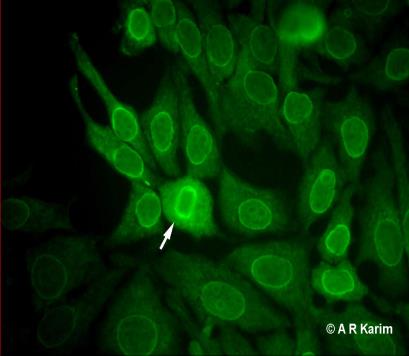 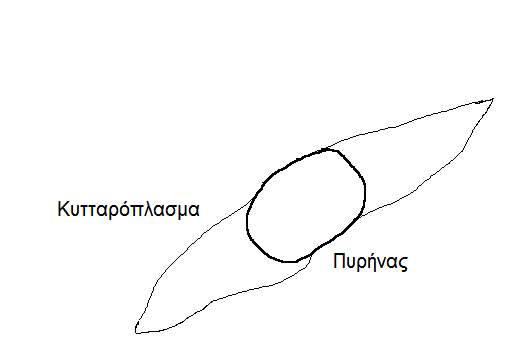 25
Ριβοσωμικός φθορισμός (αντιγόνο RNP)
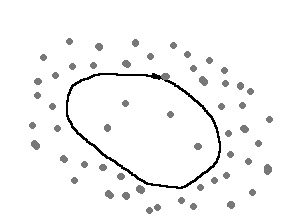 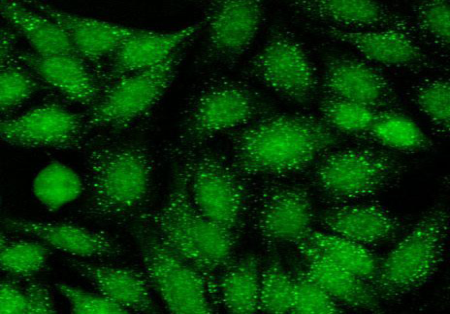 Χονδρός στικτός κοκκώδης φθορισμός πυρήνα
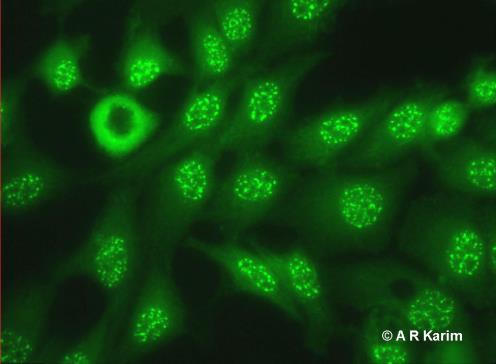 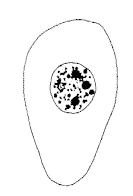 Μοιάζει με τον κεντρομεριδιακό αλλά δεν υπάρχουν κύτταρα σε μίτωση
27
Aντιγόνα PCNA
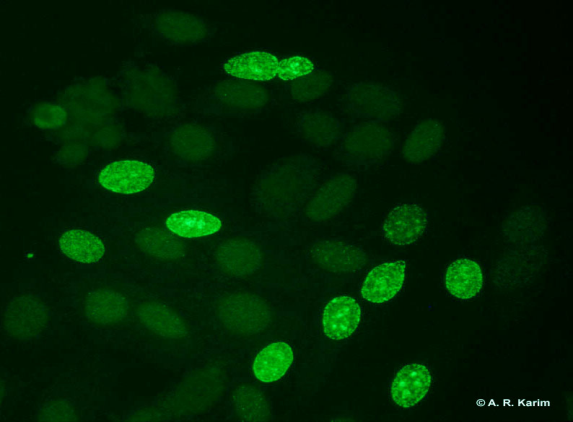 Dots
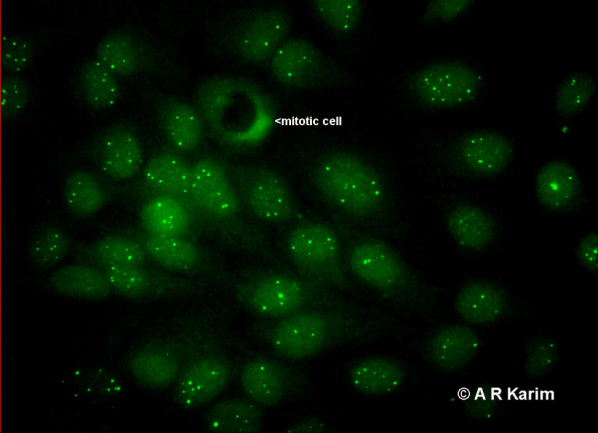 29
Φθορισμός πυρηνιδίου πυρήνα
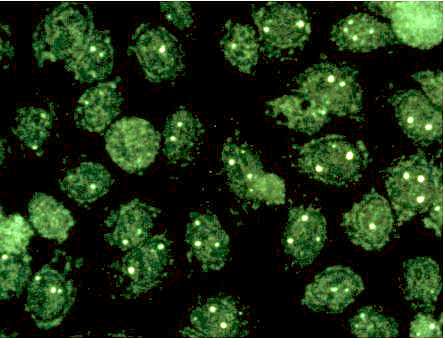 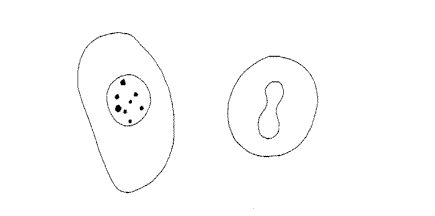 30
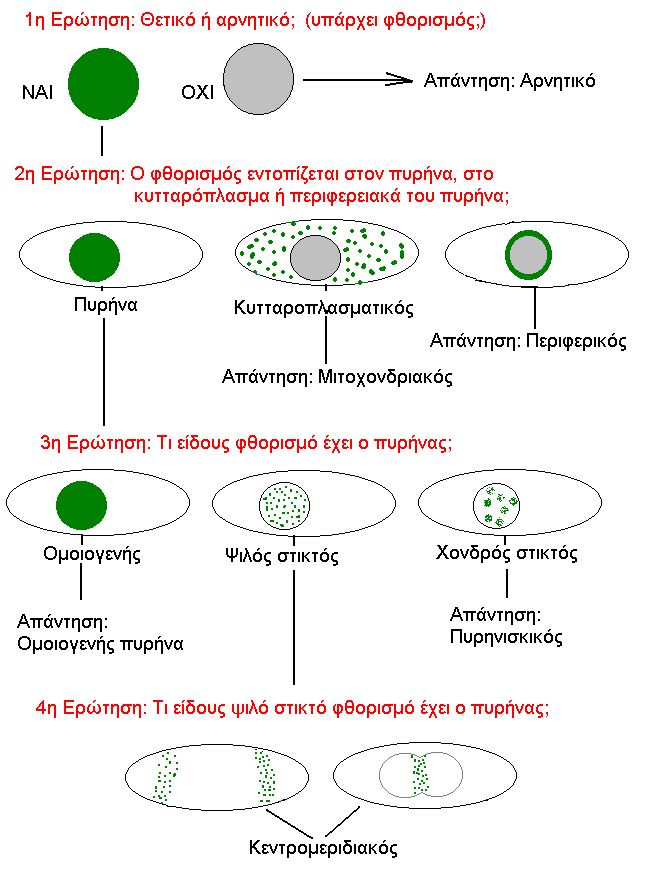 Αλγόριθμος προσδιορισμού ΑΝΑ σε Hep-
31
Αντιμιτοχονδριακά αντισώματα (ΑΜΑ) σε υπόστρωμα Hep-2
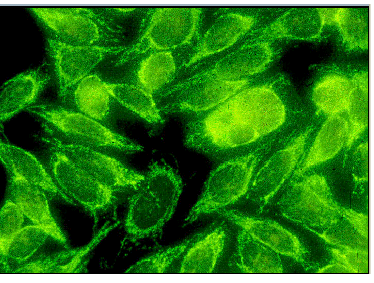 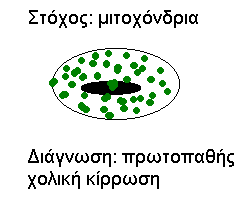 32
Φθορισμός σε διαφορετικά υποστρώματα
33
Αντισώματα διπλής έλικας DNA(anti ds-DNA)
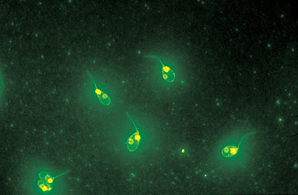 Crithidia lucidiae
34
Αντισώματα διπλής έλικας DNAds-DNA
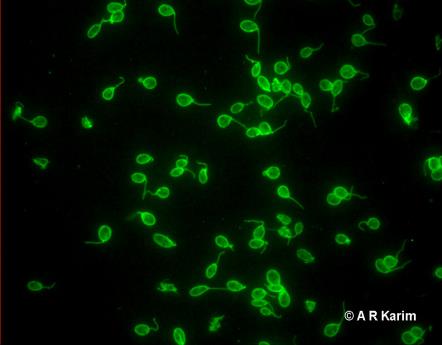 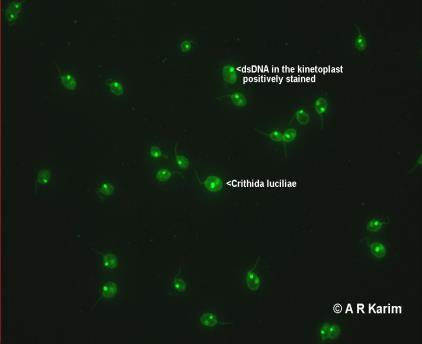 Αρνητικό αποτέλεσμα                                   Θετικό αποτέλεσμα
35
Κυτταροπλασματικά αντιγόνα ουδετεροφίλων Antinuclear Cytoplasmatic Antigens (ANCA)
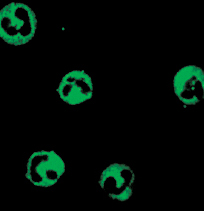 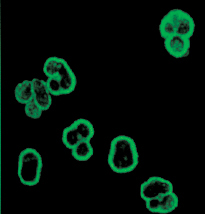 p-ANCA
c-ANCA
36
c –ANCA (1 από 2)
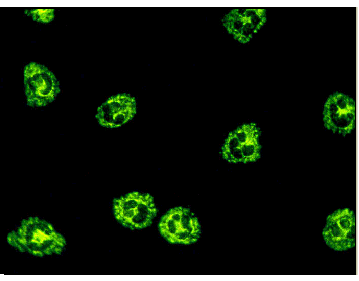 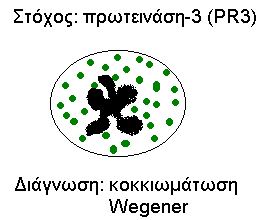 37
c –ANCA (2 από 2)
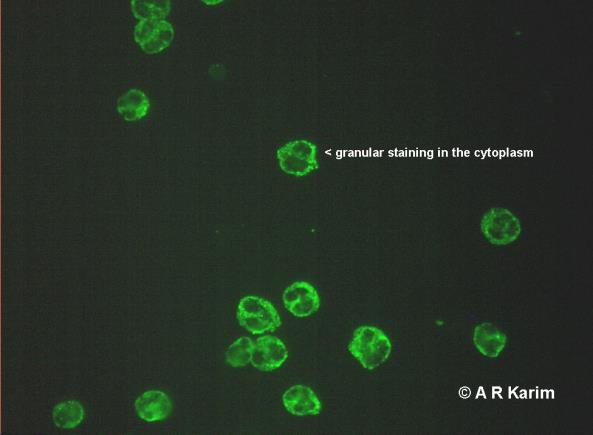 38
p –ANCA (1 από 2)
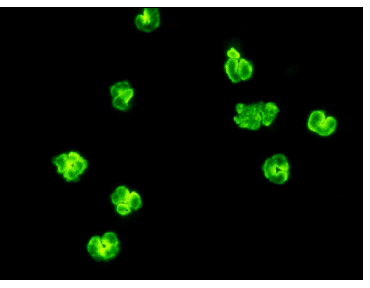 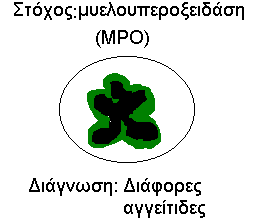 39
p –ANCA (2 από 2)
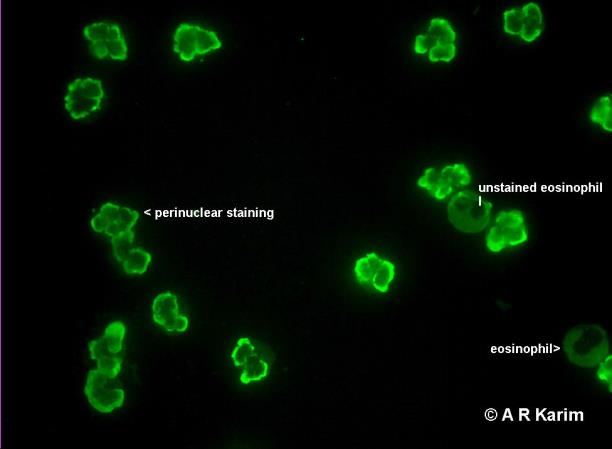 40
Aντισώματα έναντι των λείων μυϊκών κυττάρων (SMA)
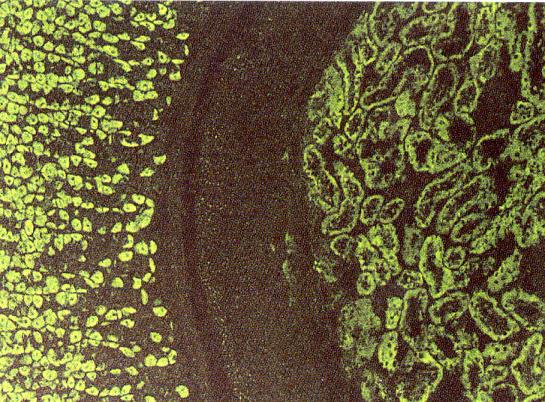 41
Aντισώματα έναντι των τοιχωματικών κυττάρων του στομάχου (PCA)
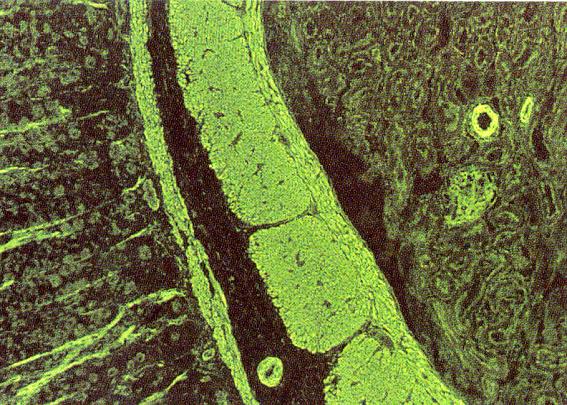 Αντιμιτοχονδριακά αντισώματα (ΑΜΑ)
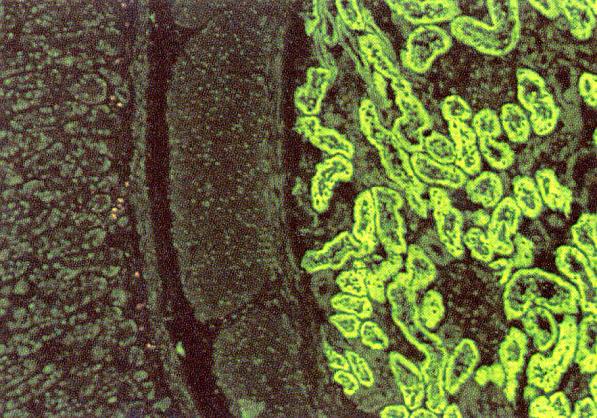 43
Επανάληψη
44
Ομοιογενής φθορισμός πυρήνα
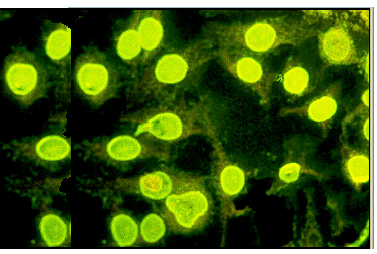 45
Περιφερικός φθορισμός πυρήνα
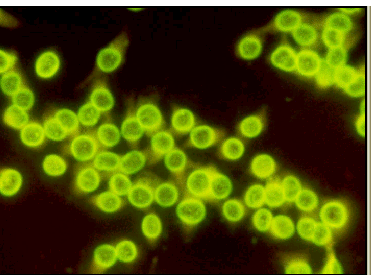 46
Πυρηνισκικός φθορισμός πυρήνα
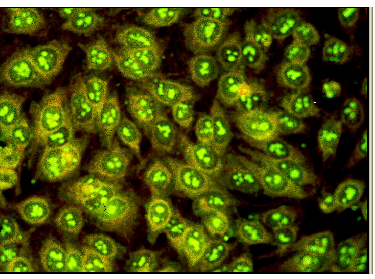 47
Ψιλός στικτός φθορισμός πυρήνα
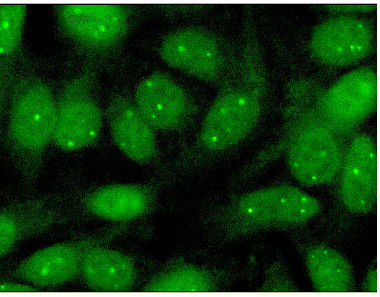 48
Χονδρός στικτός φθορισμός πυρήνα
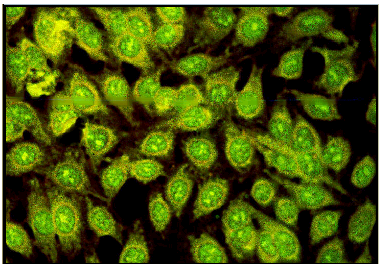 49
Κεντρομεριδιακός φθορισμός πυρήνα
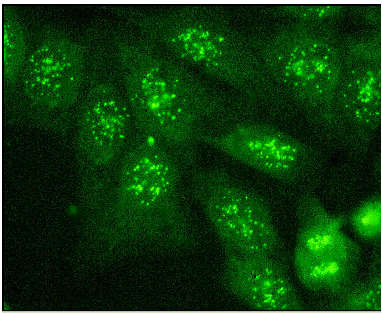 50
Χονδρός στικτός φθορισμός
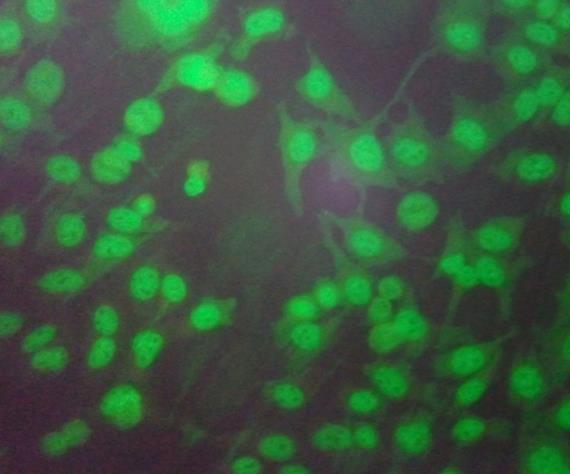 51
Ψιλός στικτός φθορισμός
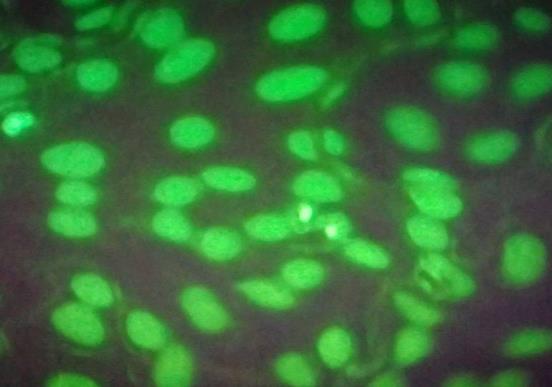 ΤΙΕ 2012
52
Τεχνική ΙFA σε Hep-2 για ANA
53
Δημιουργία παρασκευάσματος ανοσοφθορισμού Hep-2 (1 από 13)
H πλάκα terassaki με τα προσκολλημένα κύτταρα
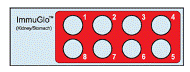 Φέρνουμε τα συστατικά του kit σε θερμοκρασία δωματίου. 
Ανοίγουμε τα φακελάκια των πλακιδίων και αφαιρούμε τα πλακίδια με προσοχή χωρίς να αγγίξουμε το υπόστρωμα. Αραιώνουμε το buffer (PBS) σύμφωνα με τις οδηγίες του κατασκευαστή.
54
Δημιουργία παρασκευάσματος ανοσοφθορισμού Hep-2 (2 από 13)
Αραιώσεις δειγμάτων πριν τις μετρήσεις
ΑΝΑ: 1/160
ΑΝCA:  1/80
SMA/PCA/AMA:  1/40
Crithidia lucidiae:  1/10
55
Δημιουργία παρασκευάσματος ανοσοφθορισμού Hep-2 (3 από 13)
Αραιώνουμε τον ορό με φωσφoρούχο buffer (PBS) σε αναλογία 1/40 (ή 1/80 ανάλογα με την φύση του test). 
Αν οι οροί είναι θετικοί τότε επαναλαμβάνεται η δοκιμασία κάνοντας μεγαλύτερες αραιώσεις (1/160, 1/320).
56
Δημιουργία παρασκευάσματος ανοσοφθορισμού Hep-2 (4 από 13)
Προσθέτουμε μία σταγόνα (25-50 μl) του αραιωμένου ορού ή του control στο βύθισμα της πλάκας, καλύπτοντας πλήρως το υπόστρωμα.
57
Δημιουργία παρασκευάσματος ανοσοφθορισμού Hep-2 (5 από 13)
Αμέσως επωάζουμε το πλακίδιο σε θάλαμο υγρασίας για 30 min στους 25°C μέσα σε υγρό θάλαμο. Για την δημιουργία του υγρού θαλάμου τοποθετούμε μέσα σε ένα τρυβλίο ένα κομμάτι διηθητικού χαρτιού διαποτισμένο με PBS. Τοποθετούμε την πλάκα terasaki μέσα στο τρυβλίο και κλείνουμε το καπάκι του.
.
58
Δημιουργία παρασκευάσματος ανοσοφθορισμού Hep-2 (6 από 13)
Κτυπάμε ελαφρά το πλακίδιο κάθετα σε απορροφητικό χαρτί, ώστε να απομακρυνθούν οι οροί. Προσέχουμε ώστε να μην υπάρξει επιμόλυνση μεταξύ των βυθισμάτων.
59
Δημιουργία παρασκευάσματος ανοσοφθορισμού Hep-2 (7 από 13)
Ξεπλένουμε τα πλακίδια με φωσφορούχο buffer (PBS) αποφεύγοντας τις επιμολύνσεις μεταξύ των βυθισμάτων και χρησιμοποιώντας πιπέττα ή υδροβολέα. Προσέχουμε  να μην ρίχνουμε απευθείας πάνω στα πλακίδια.
60
Δημιουργία παρασκευάσματος ανοσοφθορισμού Hep-2 (8 από 13)
Στεγνώνουμε τα πλακίδια προσεκτικά με απορροφητικό χαρτί χωρίς να αγγίζουμε το υπόστρωμα. Τα βυθίσματα με υπόστρωμα πρέπει να παραμείνουν υγρά, όπως και σε ολόκληρη τη διαδικασία.
61
Δημιουργία παρασκευάσματος ανοσοφθορισμού Hep-2 (9 από 13)
Προσθέτουμε μια μικρή σταγόνα FITC conjugate σε όλα τα βυθίσματα (δείγματα και μάρτυρες).  Η τοποθέτηση του φθοριoχρώματος (FITC) μπορεί να γίνει είτε με παστεράκι είτε με το σταγονόμετρο του φιαλιδίου. 
Επωάζουμε τα πλακίδια ξανά σε θάλαμο υγρασίας για 30 λεπτά σε θερμοκρασία δωματίου.
62
Δημιουργία παρασκευάσματος ανοσοφθορισμού Hep-2 (10 από 13)
Προσθέτουμε δύο με τρεις σταγόνες στερεωτικού (mounting medium) στην επιφάνεια της πλάκας μεταξύ των βυθισμάτων.
63
Δημιουργία παρασκευάσματος ανοσοφθορισμού Hep-2 (11 από 13)
Προσαρμόζουμε την καλυπτρίδα στην επιφάνεια του πλακιδίου, προσέχοντας ώστε να  μην δημιουργηθούν φυσαλίδες.
64
Δημιουργία παρασκευάσματος ανοσοφθορισμού Hep-2 (12 από 13)
Εξετάζουμε τα πλακίδια σε μικροσκόπιο φθορισμού (250 - 400Χ) το ταχύτερο δυνατό. 

Ο φθορισμός μπορεί να διατηρηθεί για λίγες μέρες, αν τα πλακίδια διατηρηθούν στην ψύξη (2-8°C).

Προσοχή πριν από κάθε μικροσκόπηση τα πλακίδια θα πρέπει να παραμείνουν σε θερμοκρασία δωματίου για 30 min.
65
Δημιουργία παρασκευάσματος ανοσοφθορισμού Hep-2 (13 από 13)
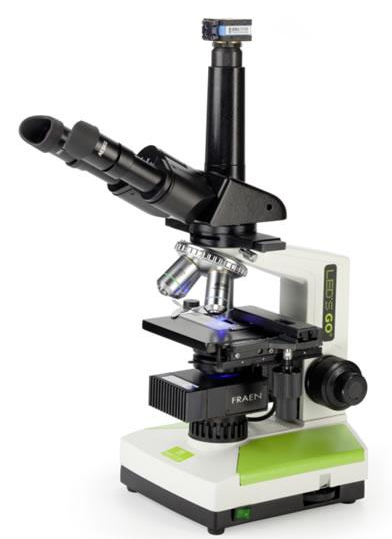 66
Αυτόματοι αναλυτές IFA
Αυτόματοι αναλυτές IFA (πλακόμετρα) προετοιμάζουν τα δείγματα για την μικροσκόπηση, παρακάμπτοντας τα χειρονακτικά στάδια.
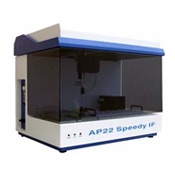 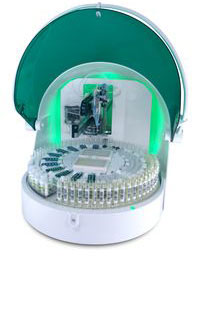 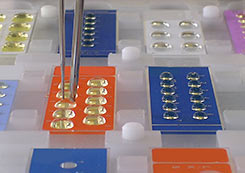 67
Τέλος Ενότητας
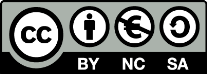 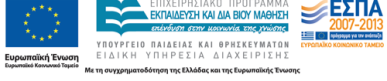 Σημειώματα
Σημείωμα Αναφοράς
Copyright Τεχνολογικό Εκπαιδευτικό Ίδρυμα Αθήνας, Πέτρος Καρκαλούσος 2014. Πέτρος Καρκαλούσος. «Ανοσολογία (Ε). Ενότητα 9: Ανοσοφθορισμός». Έκδοση: 1.0. Αθήνα 2014. Διαθέσιμο από τη δικτυακή διεύθυνση: ocp.teiath.gr.
Σημείωμα Αδειοδότησης
Το παρόν υλικό διατίθεται με τους όρους της άδειας χρήσης Creative Commons Αναφορά, Μη Εμπορική Χρήση Παρόμοια Διανομή 4.0 [1] ή μεταγενέστερη, Διεθνής Έκδοση.   Εξαιρούνται τα αυτοτελή έργα τρίτων π.χ. φωτογραφίες, διαγράμματα κ.λ.π., τα οποία εμπεριέχονται σε αυτό. Οι όροι χρήσης των έργων τρίτων επεξηγούνται στη διαφάνεια  «Επεξήγηση όρων χρήσης έργων τρίτων». 
Τα έργα για τα οποία έχει ζητηθεί άδεια  αναφέρονται στο «Σημείωμα  Χρήσης Έργων Τρίτων».
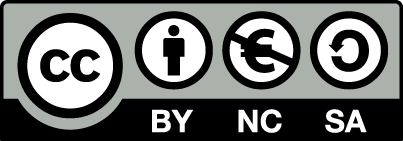 [1] http://creativecommons.org/licenses/by-nc-sa/4.0/ 
Ως Μη Εμπορική ορίζεται η χρήση:
που δεν περιλαμβάνει άμεσο ή έμμεσο οικονομικό όφελος από την χρήση του έργου, για το διανομέα του έργου και αδειοδόχο
που δεν περιλαμβάνει οικονομική συναλλαγή ως προϋπόθεση για τη χρήση ή πρόσβαση στο έργο
που δεν προσπορίζει στο διανομέα του έργου και αδειοδόχο έμμεσο οικονομικό όφελος (π.χ. διαφημίσεις) από την προβολή του έργου σε διαδικτυακό τόπο
Ο δικαιούχος μπορεί να παρέχει στον αδειοδόχο ξεχωριστή άδεια να χρησιμοποιεί το έργο για εμπορική χρήση, εφόσον αυτό του ζητηθεί.
Επεξήγηση όρων χρήσης έργων τρίτων
Δεν επιτρέπεται η επαναχρησιμοποίηση του έργου, παρά μόνο εάν ζητηθεί εκ νέου άδεια από το δημιουργό.
©
διαθέσιμο με άδεια CC-BY
Επιτρέπεται η επαναχρησιμοποίηση του έργου και η δημιουργία παραγώγων αυτού με απλή αναφορά του δημιουργού.
διαθέσιμο με άδεια CC-BY-SA
Επιτρέπεται η επαναχρησιμοποίηση του έργου με αναφορά του δημιουργού, και διάθεση του έργου ή του παράγωγου αυτού με την ίδια άδεια.
διαθέσιμο με άδεια CC-BY-ND
Επιτρέπεται η επαναχρησιμοποίηση του έργου με αναφορά του δημιουργού. 
Δεν επιτρέπεται η δημιουργία παραγώγων του έργου.
διαθέσιμο με άδεια CC-BY-NC
Επιτρέπεται η επαναχρησιμοποίηση του έργου με αναφορά του δημιουργού. 
Δεν επιτρέπεται η εμπορική χρήση του έργου.
Επιτρέπεται η επαναχρησιμοποίηση του έργου με αναφορά του δημιουργού
και διάθεση του έργου ή του παράγωγου αυτού με την ίδια άδεια.
Δεν επιτρέπεται η εμπορική χρήση του έργου.
διαθέσιμο με άδεια CC-BY-NC-SA
διαθέσιμο με άδεια CC-BY-NC-ND
Επιτρέπεται η επαναχρησιμοποίηση του έργου με αναφορά του δημιουργού.
Δεν επιτρέπεται η εμπορική χρήση του έργου και η δημιουργία παραγώγων του.
διαθέσιμο με άδεια 
CC0 Public Domain
Επιτρέπεται η επαναχρησιμοποίηση του έργου, η δημιουργία παραγώγων αυτού και η εμπορική του χρήση, χωρίς αναφορά του δημιουργού.
Επιτρέπεται η επαναχρησιμοποίηση του έργου, η δημιουργία παραγώγων αυτού και η εμπορική του χρήση, χωρίς αναφορά του δημιουργού.
διαθέσιμο ως κοινό κτήμα
χωρίς σήμανση
Συνήθως δεν επιτρέπεται η επαναχρησιμοποίηση του έργου.
72
Διατήρηση Σημειωμάτων
Οποιαδήποτε αναπαραγωγή ή διασκευή του υλικού θα πρέπει να συμπεριλαμβάνει:
το Σημείωμα Αναφοράς
το Σημείωμα Αδειοδότησης
τη δήλωση Διατήρησης Σημειωμάτων
το Σημείωμα Χρήσης Έργων Τρίτων (εφόσον υπάρχει)
μαζί με τους συνοδευόμενους υπερσυνδέσμους.
Χρηματοδότηση
Το παρόν εκπαιδευτικό υλικό έχει αναπτυχθεί στo πλαίσιo του εκπαιδευτικού έργου του διδάσκοντα.
Το έργο «Ανοικτά Ακαδημαϊκά Μαθήματα στο ΤΕΙ Αθήνας» έχει χρηματοδοτήσει μόνο την αναδιαμόρφωση του εκπαιδευτικού υλικού. 
Το έργο υλοποιείται στο πλαίσιο του Επιχειρησιακού Προγράμματος «Εκπαίδευση και Δια Βίου Μάθηση» και συγχρηματοδοτείται από την Ευρωπαϊκή Ένωση (Ευρωπαϊκό Κοινωνικό Ταμείο) και από εθνικούς πόρους.
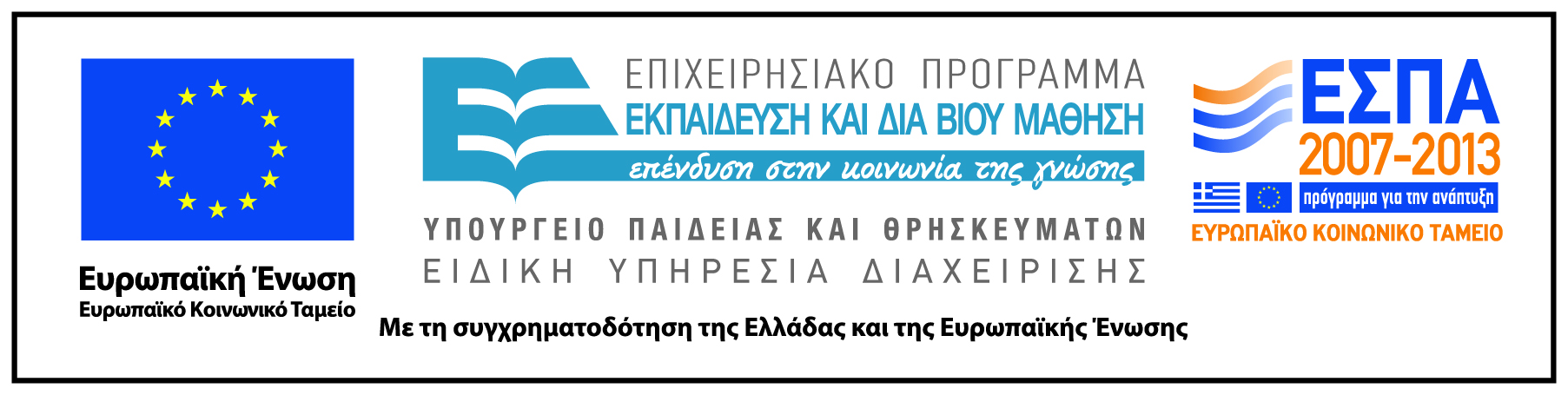